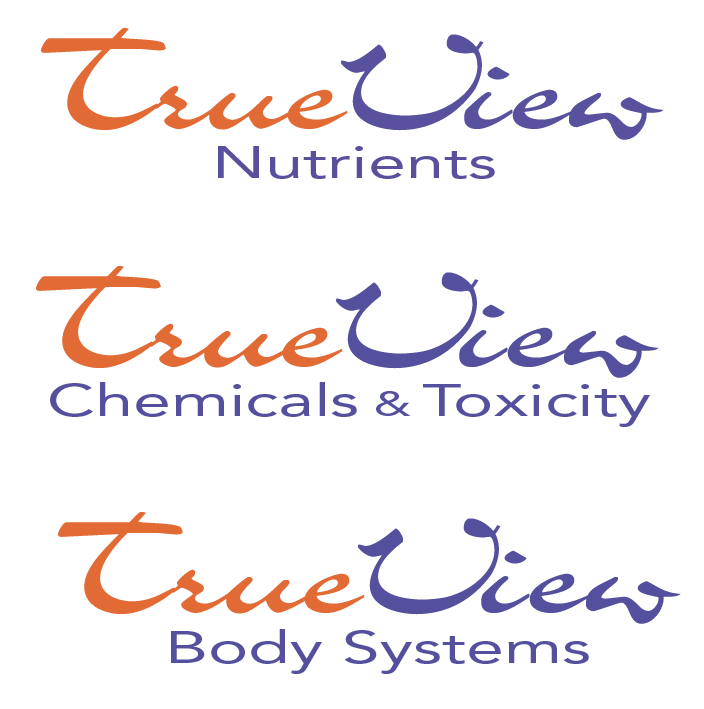 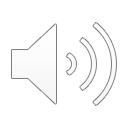 Send Word to Client
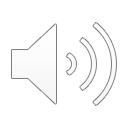 Open the Excel Workbook
Locate the Overview which is along the very bottom of the workbook
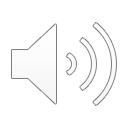 Read the Overview
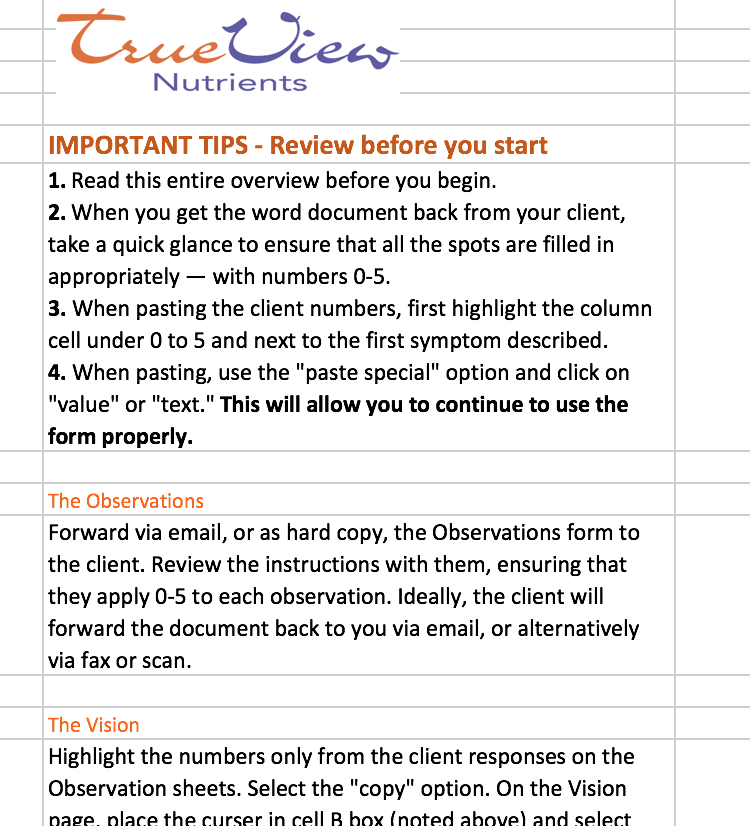 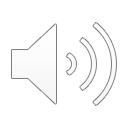 Ensure completed document
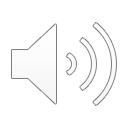 Copy the client information
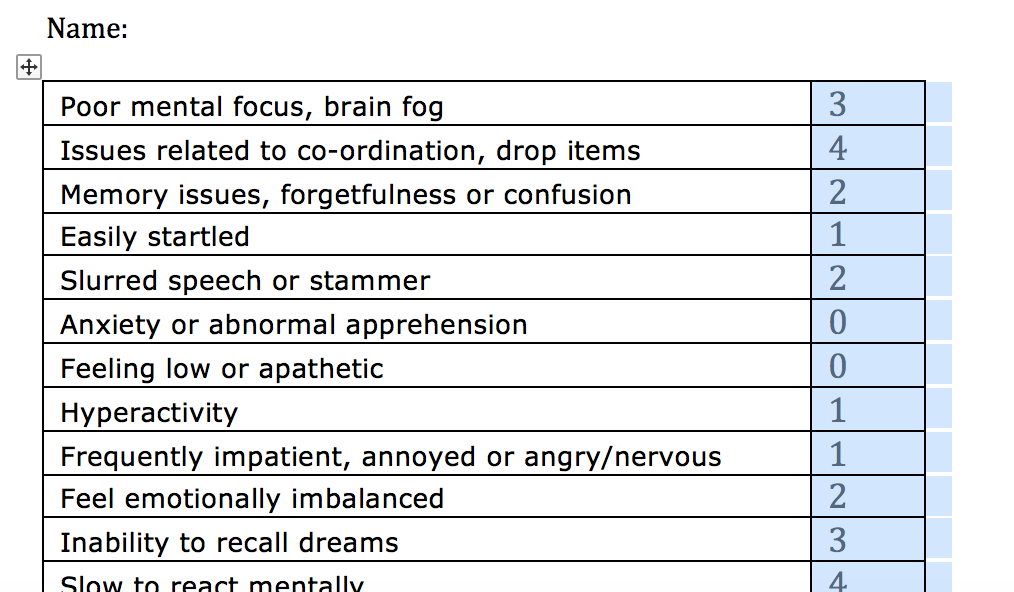 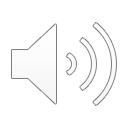 Locate/ open the Vision page
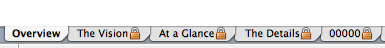 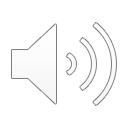 Paste “special” into the Vision
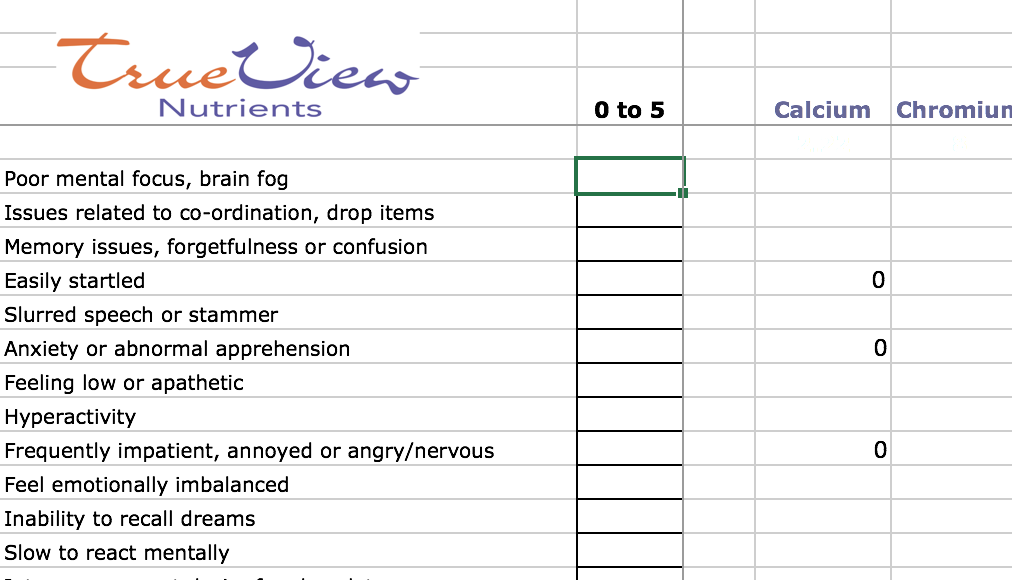 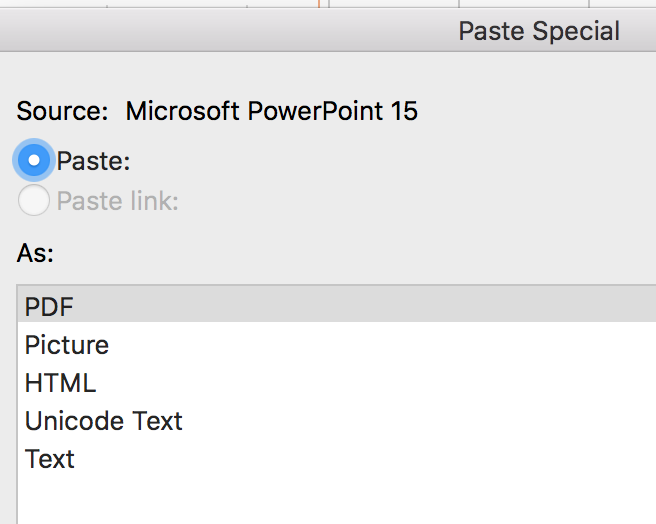 Paste Special using Value or Text
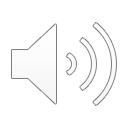 Locate At a Glance
There are no numbers
There is no math
The only thing to pay attention to is:
The Longer the Line, the More Attention is Required
This is the place to start putting thepieces together
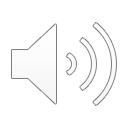 The Details
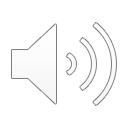 Handling the data
Perhaps print the At a Glance for your file
Use the “save as” function to archive
Important to leave the original document intact
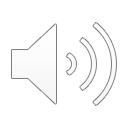 Refer to the Focus
Fundamental	Onward	Cease 	Unusual	Supplement
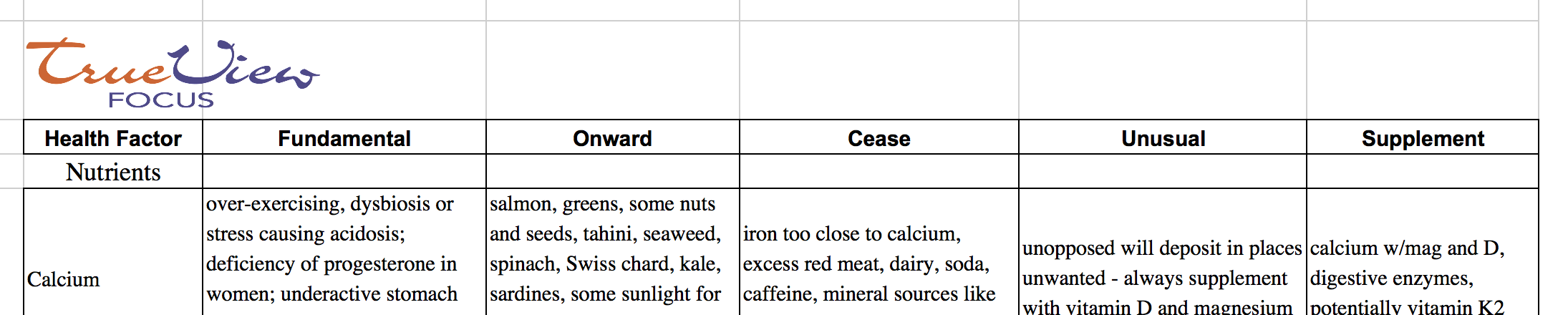 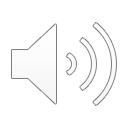